Муниципальное автономное дошкольное образовательное учреждение детский сад № 13 г.Туймазы муниципального района Туймазинский районРеспублики Башкортостан
ИКТ как средство повышения эффективности взаимодействия педагога и родителей в области физического воспитания
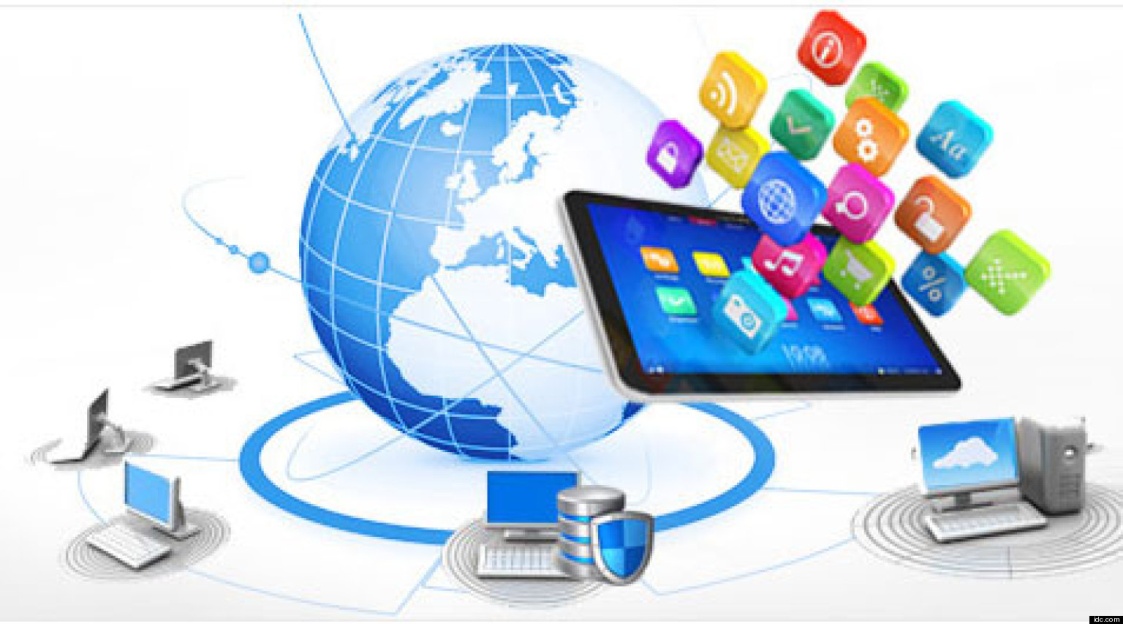 Выполнила: Латыпова Елена Владиславовна
Инструктор по физической культуре
Человек образованный — тот,  кто знает, где найти то, чего он не знает                                      Георг Зиммель
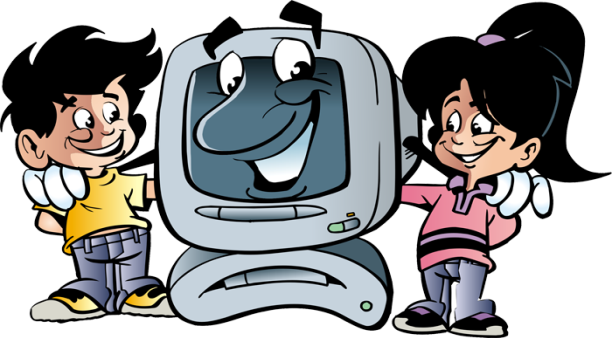 Развитие современного общества неразрывно связано с научно-техническим прогрессом. Информационно-коммуникационные технологии прочно входят во все сферы жизни человека, также это затрагивает и воспитательно-образовательный процесс дошкольных учреждений.
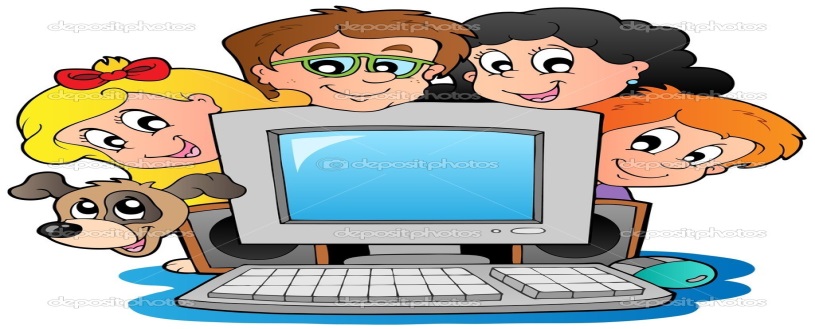 Главной целью внедрения информационно – коммуникативных технологий (ИКТ) является создание единого информационного пространства образовательного учреждения, системы, в которой задействованы и на информационном уровне связаны все участники образовательного процесса: администрация, педагоги, дети и их родители.
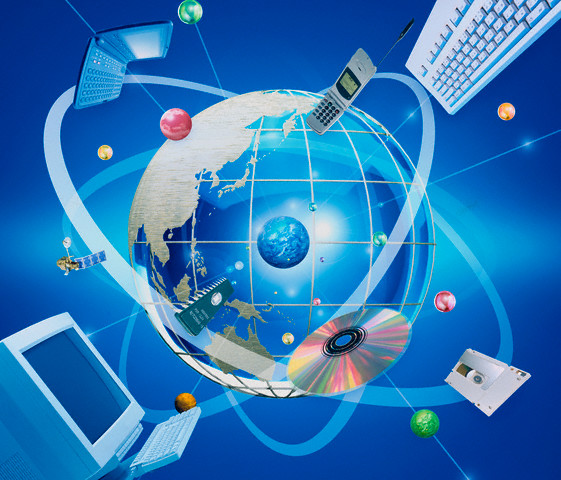 Родители          Воспитанники    Новые социально-
                                                      экономические
                                                       условия
                                                       





                                 Педагог
                       (инструктор по ФИЗО)
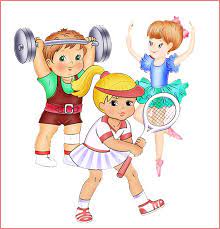 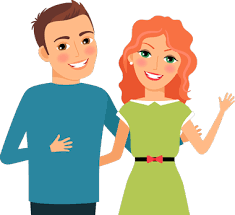 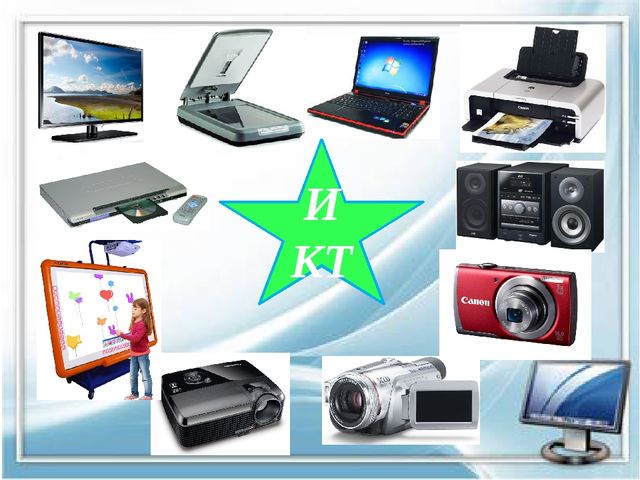 Дни открытых дверей, 
родительские собрания, 
наглядная информация, 
досуги, 
конкурсы.
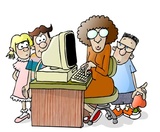 Очень хочется построить работу с родителями так, чтобы они были заинтересованы в успехах своих детей и стремились всячески помочь ДОУ в создании единого образовательного пространства через организацию сотрудничества семьи и детского сада.
Информационные технологии предоставляют широчайшие возможности повышения эффективности взаимодействия педагогов и родителей, в т.ч. и в области физического воспитания.
Режиме дня, 
формах физкультурно-оздоровительной работы учреждения, 
презентации прошедших физкультурно-оздоровительных мероприятий, 
профессиональные консультации, 
содержащие различную информацию по вопросам обучения и развития детей).
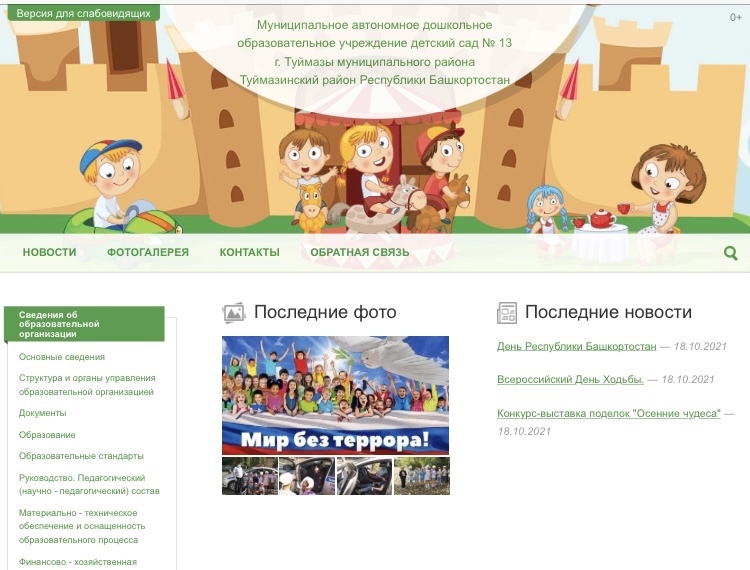 Электронная почта, форум могут стать средством массовой коммуникации, группового общения и участия семей в проектах, конкурсах, диагностическим мониторинговым инструментом (анкеты, опросы). Индивидуальный диалог родителей и педагогов  возможен при помощи электронной почты, социальной сети вконтакте, (Skype) (оперативные индивидуальные консультации, домашние задания).
https://latypovayelena.wixsite.com/mysite/obo-mne
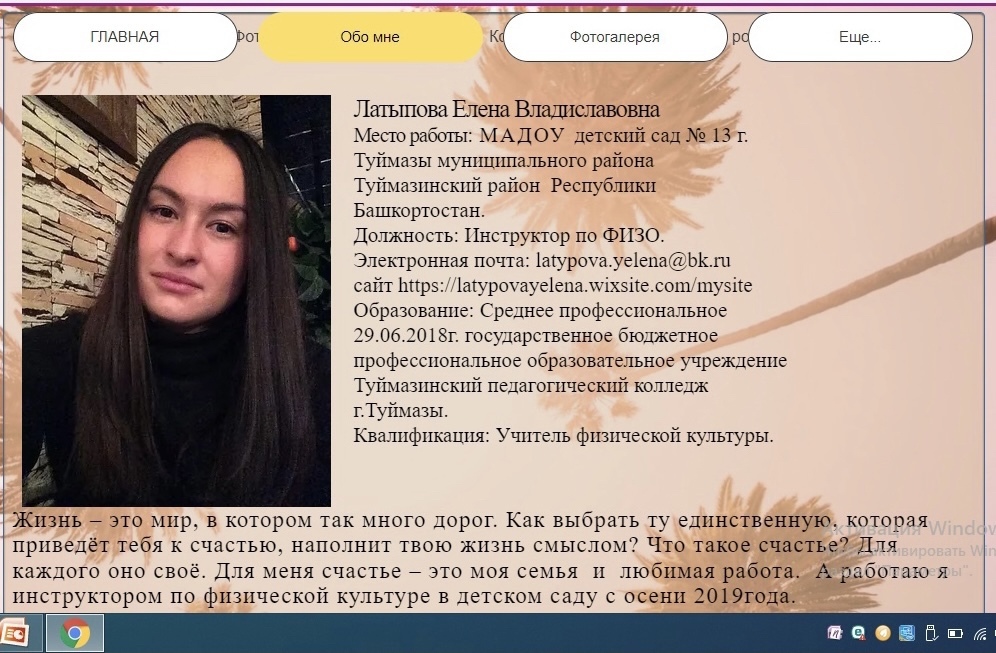 https://vk.com/club166370806
Использование возможностей интернета и средств ИКТ существенно расширяет продуктивность сетевого взаимодействия (взаимодействие с другими партнерами).
   Сетевое взаимодействие выстраивается из: отдельных активных педагогов, 
групп профессиональных единомышленников, 
образовательных учреждений, 
других различных организаций, стремящихся к развитию и распространению нового педагогического опыта.
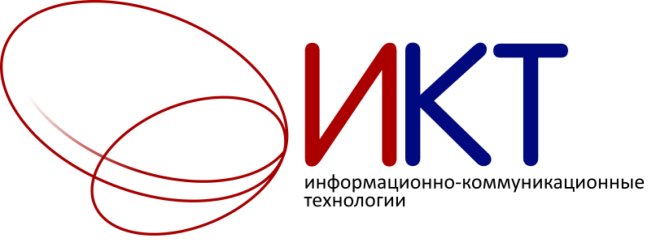 Сеть всегда является открытой для новых идей, подходов и участников, за счет сетевого взаимодействия у каждого участника есть уникальная возможность развития и совершенствования своих профессиональных компетенций. Сеть позволяет постоянно расширять круг контактов, принося пользу все большему количеству участников.
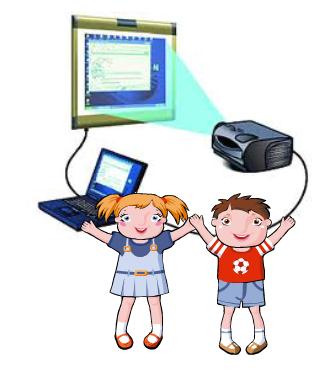 Новые подходы,пути решения задач формирования основ двигательной и гигиенической культуры,сохранения здоровья детей,пропаганды здорового образа жизни.
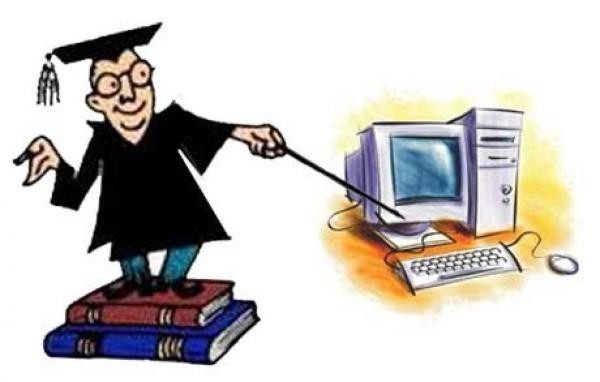 Спасибо за внимание !